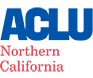 Public Records Act Requests under SB 1421 and SB 16“In enacting this chapter, the Legislature, mindful of the right of individuals to privacy, finds and declares that access to information concerning the conduct of the people’s business is a fundamental and necessary right of every person in this state.” Cal. Govt Code § 6250
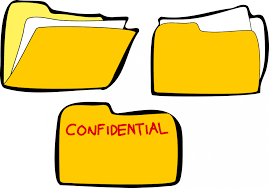 Presentation by ACLU Northern California to the Oakland Police Commission
May 26, 2022
CA PUBLIC RECORDS A CA Public Records Act
Codified at Cal. Government Code § 6250 et seq.
Obligations apply to any local agency
Right to request from any individual member of the public
“Public records are open to inspection at all times during the office hours of the state or local agency and every person has a right to inspect any public record, except as hereafter provided.” § 6253(a)
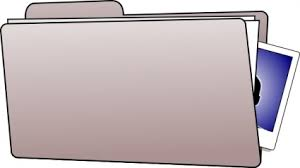 Who can make a CPRA request?
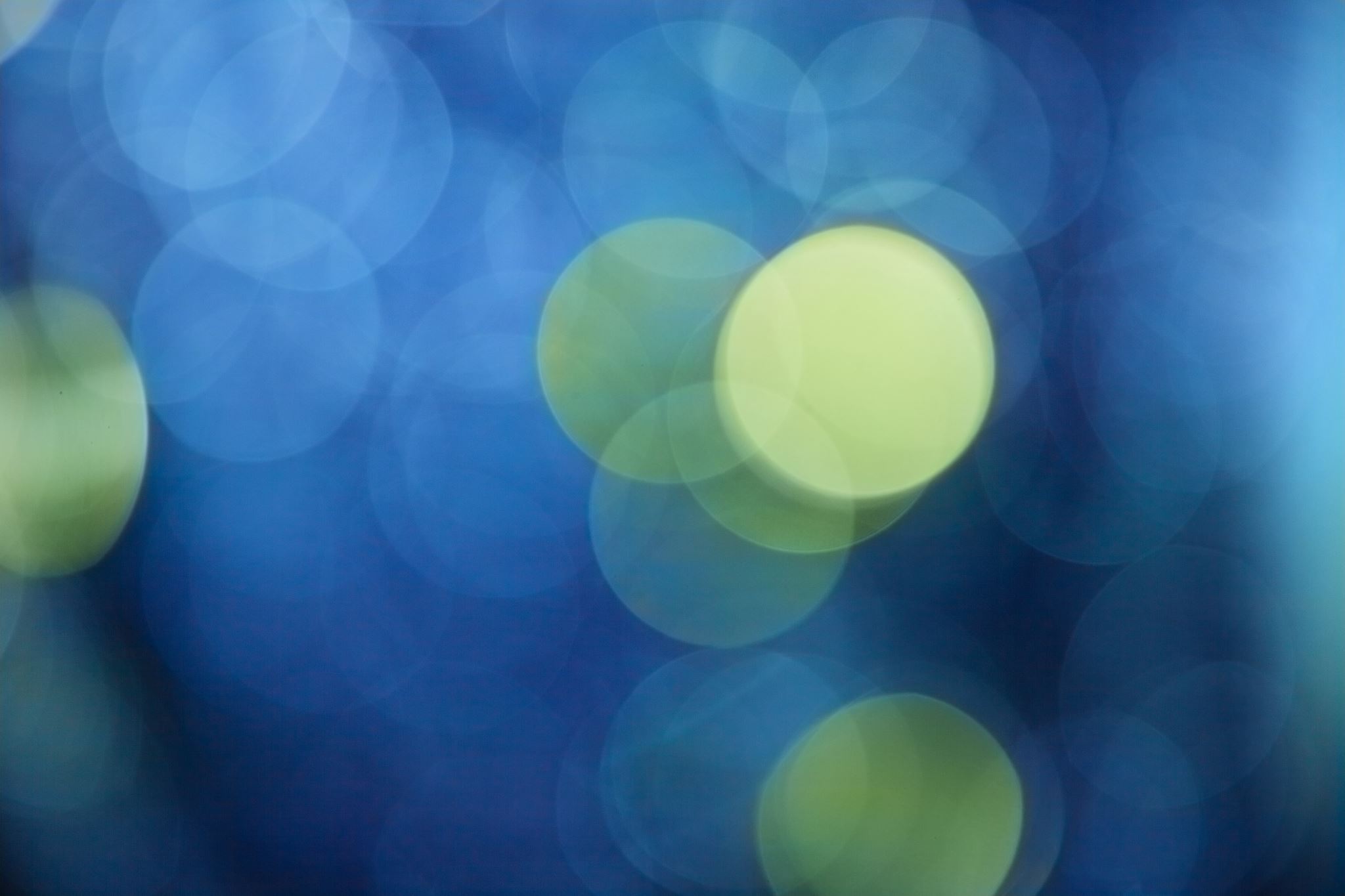 What is a “local agency” under the CPRA?
Obligations Under the CPRA (§ 6253(c))
Non-Compliance
Peace Officer Records Before 1421: Penal Code § 832.7
POLICE RECORDS AFTER SB 1421
Records that shall be released pursuant to this subdivision include:
all investigative reports
photographic, audio, and video evidence
transcripts or recordings of interviews
autopsy reports
all materials compiled and presented for review to the district attorney or to any person or body charged with determining whether to file criminal charges against an officer in connection with an incident, whether the officer’s action was consistent with law and agency policy for purposes of discipline or administrative action, or what discipline to impose or corrective action to take
documents setting forth findings or recommended findings; and copies of disciplinary records relating to the incident, including any letters of intent to impose discipline, any documents reflecting modifications of discipline due to the Skelly or grievance process, and letters indicating final imposition of discipline or other documentation reflecting implementation of corrective action
Records that shall be released pursuant to this subdivision also include records relating to an incident in which the peace officer or custodial officer resigned before the law enforcement agency or oversight agency concluded its investigation into the alleged incident
What does “records” include? (Pen. Code 832.7(C)
Mandatory Redactions under SB 1421
Withholding Records Under SB 1421
Police Records After SB 16 (effective Jan 1, 2022)
Peace Officer Records After SB 16
Discloseable Peace Officer records include any record relating to:

A sustained finding involving a complaint that alleges unreasonable or excessive force 
A sustained finding that an officer failed to intervene against another officer using force that is clearly unreasonable or excessive.
a sustained finding that a peace officer or custodial officer engaged in conduct including, but not limited to, verbal statements, writings, online posts, recordings, and gestures, involving prejudice or discrimination against a person on the basis of race, religious creed, color, national origin, ancestry, physical disability, mental disability, medical condition, genetic information, marital status, sex, gender, gender identity, gender expression, age, sexual orientation, or military and veteran status.
a sustained finding that the peace officer made an unlawful arrest or conducted an unlawful search.
SB 1421 & SB 16 Apply to All Records Requests
Walnut Creek Peace Officers Association v. City of Walnut Creek (ACLU NorCal as Intervenors) Case No. N19-0109 (Feb 8, 2019)
Union argued that SB 1421 only applied to records created in 2019 or later
Consolidated 6 cases from Walnut Creek, Concord, Richmond, Martinez, Antioch, and Contra Costa Sheriff’s Office
Court held that “increasing the public’s access to law enforcement or other records[] must be applied to records dating back to before the new laws’ enactment”
PRA obligations are triggered by a PRA request, not by the date of police misconduct or when related personnel records created.
Summary
Personnel Files of Peace Officers are Generally Confidential Records
SB 1421 and 16 amended Cal Penal Code 832.7 to include categories of records that are considered exempt from confidentiality and now subject to disclosure under the Public Records Act (Gov’t Code 6250 et seq.)
Summary
After SB 1421 & SB 16 amends Penal Code 832.7
Peace officer personnel records are confidential except for records relating to: 
Use of force involving discharge of a firearm at a person
Use of force resulting in death or great bodily injury
Sustaining findings of sexual assault against members of the public
Sustained findings of dishonesty 
A sustained finding involving a complaint that alleges unreasonable or excessive force. 
A sustained finding that an officer failed to intervene against another officer using force that is clearly unreasonable or excessive.
sustained finding of an unlawful arrest or an unlawful search
sustained finding of conduct involving prejudice or discrimination against any person
*sustained finding must be made by a law enforcement or oversight agency

Copley case was decided in 2006 before the legislature passed SB 1421 and SB 16, so of course any exceptions to confidentiality under these provisions (codified at PC 832.7(b)) would override the Copley decision and those records excepted by statute are now disclosable.
Before SB 1421 & SB 16
All peace officer personnel records considered confidential files that were only disclosable by court order under Cal Penal Code 832.7
Pending Legislative Changes
Recommendations to Oakland Police Commission
Public platform to house release of records
Engage in regular (bi-annual or more) training for Commissioners and staff on CPRA rules and any legislative updates
Adopt a policy/practice of regular reporting from the Oakland Police Department to the Commission to include a section on CPRA requests including, but not limited to: number of requests received, number of requests acknowledged with a statutory compliant response, number of requests where records produced, number of requests determined to have no responsive documents, and number of requests denied.  This reporting should also include progress on compliance with Morris and any other cases.
Determine what staffing, resourcing, and/or policy reforms can improve the Commission’s and/or Police Department’s compliance with the CPRA
QUESTIONS?
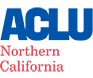